活動基本要件
【桃園市 112 年度科學教育暨資優教育嘉年華】
        ：桃園市桃園區同德國民中學
         (桃園市桃園區南平路487號)
        ：112年12月2日(星期六) 08:30~16:00
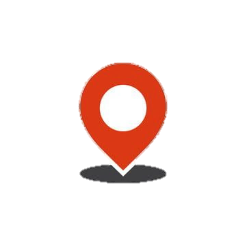 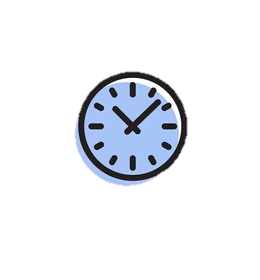 0
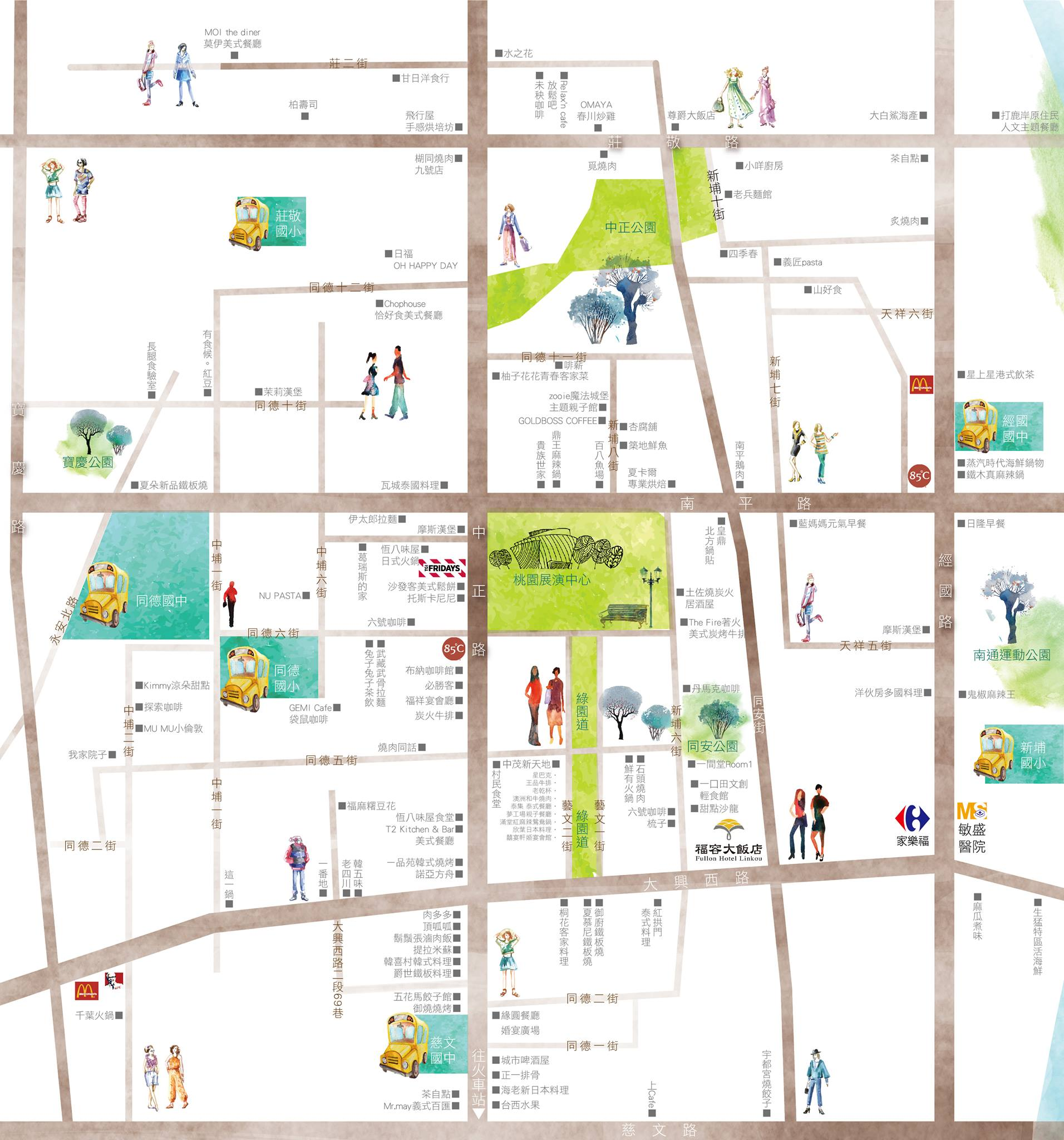 活動交通
自行開車   
【桃園火車站-同德國中】
  開車：(約20分鐘)
  桃園火車--直行中正路(3.6km)--南 平路口左轉--南平路(400m)--同德國中
  公車：(約40分鐘)
  桃園火車站--直行中正路(180m)--復興路左轉(50m)--桃客總站--坐151或152路公車(約20min)--桃園藝文特區下車--直行中正路(20m)--左轉南平路步行至同德國中 (500m)

【國道一號--南崁交流道-同德國中】
    開車：(約10分鐘)
    南崁交流道往桃園方向--經國路(2km)--南平路右轉-南平路(1.1km)-- 直行至同德國中
【國道二號-南桃園交流道-同德國中】
    開車：(約10分鐘)
    南桃園交流道--往桃園方向--直行大興西路(2.5km)--寶慶路口左轉 (750m)--南平路右轉--南平路(260m)--同德國中
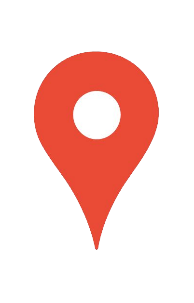 南平路
1